Мастер - класс на тему: «Карвинг»
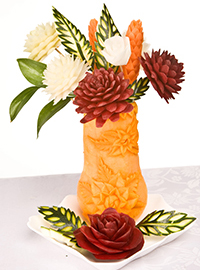 Цели и задачи:
Познакомить с вариантами оформления блюд овощами и фруктами.
Воспитывать трудолюбие, потребность в творческом труде, аккуратность, эстетические чувства при оформлении готовых блюд. 
Закреплять знания и умения по сервировке стола.
Карвинг
- это искусство художественной резки овощей и фруктов.
Яблоко – символ любви, красоты.
Родина всех яблок – Казахстан. Про яблоки создано множествомультфильмов, придумано множество стихов, песен, сказок. Его рисуют на гербах. Зелёные яблоки полезны для зубов. А жёлтые помогут зрению. Красные яблоки укрепляют память, сердце. Из яблок делают чаши, бабочки, птичек колибри. А еще получаются великолепные лебеди! Яблоки прекрасные помощники для красоты.
       Полезно для кожи делать массаж лица, шеи, зоны декольте половинкой разрезанного яблока. От морщин вокруг глаз прикладывают на веки дольки яблок.
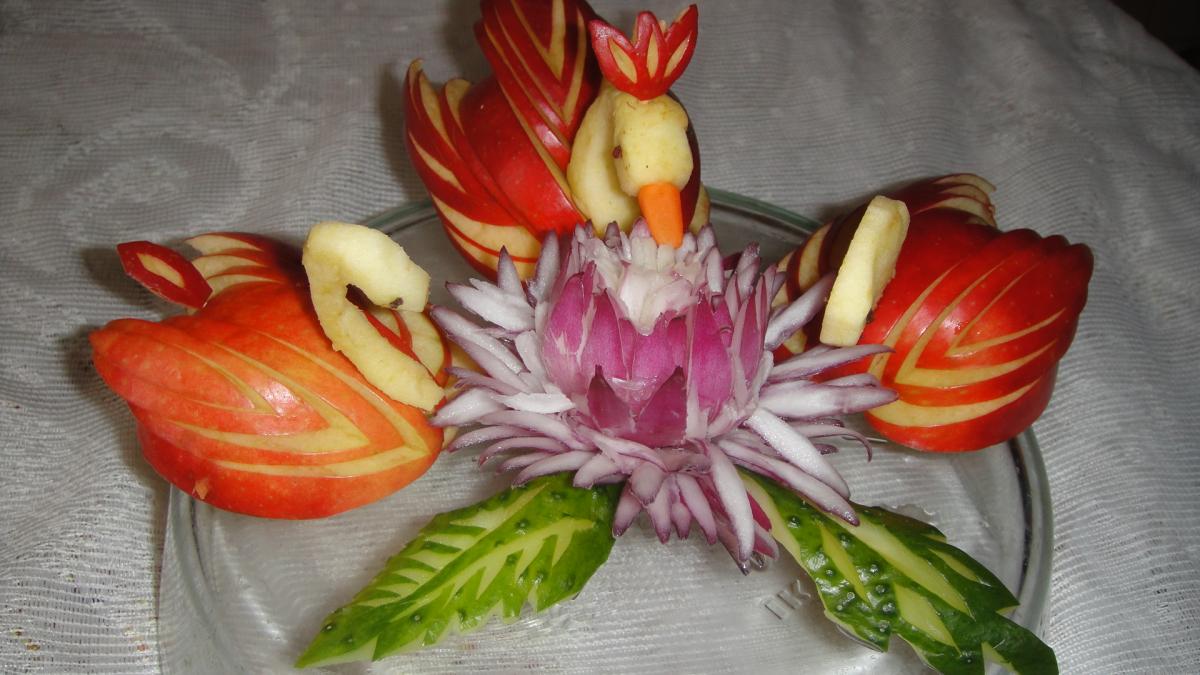 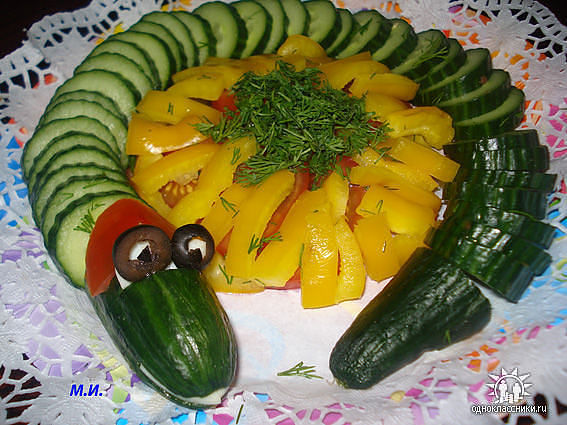 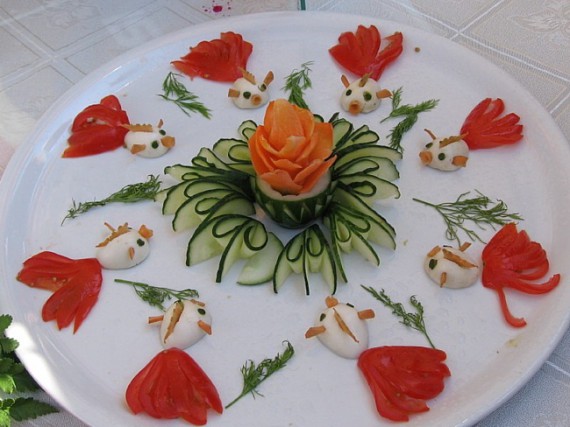 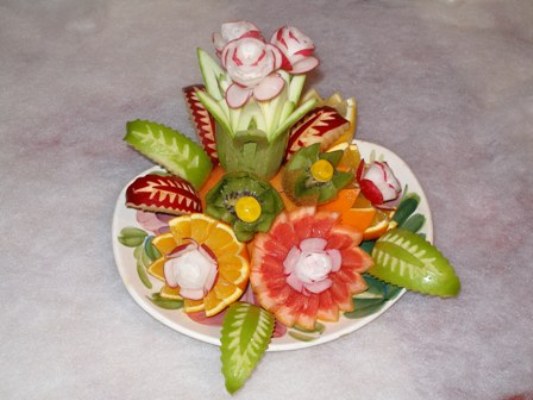 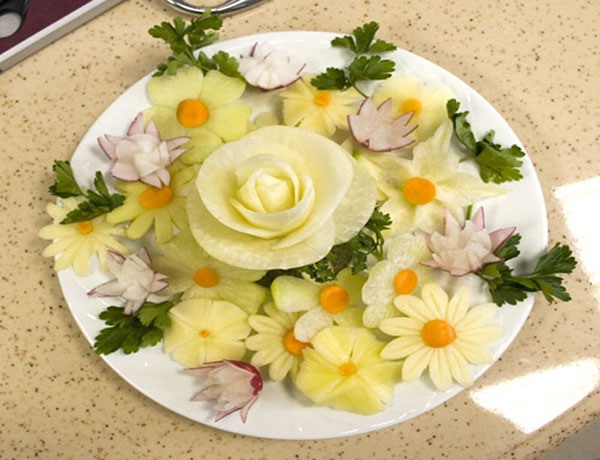 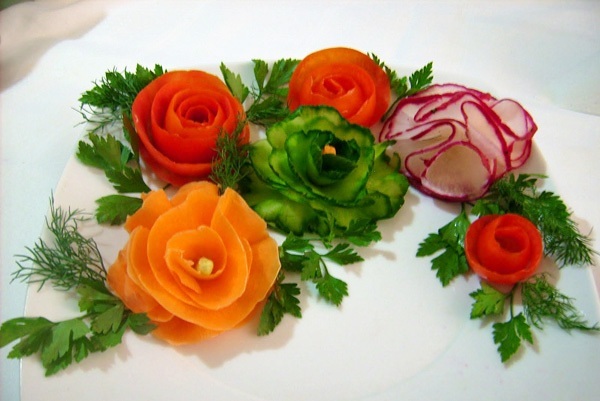 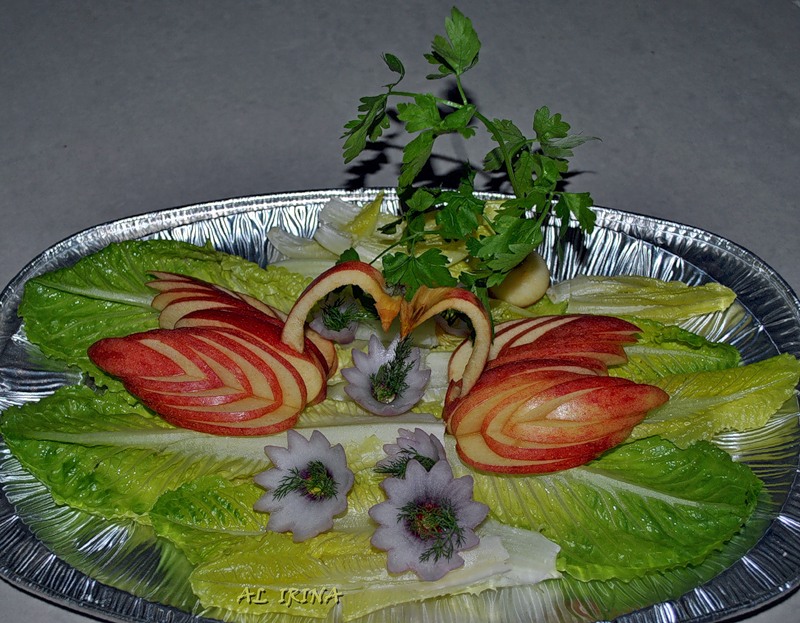 Розы из картошки.
Листок из огурца
Шишки из моркови
Ёжики из груши и винограда
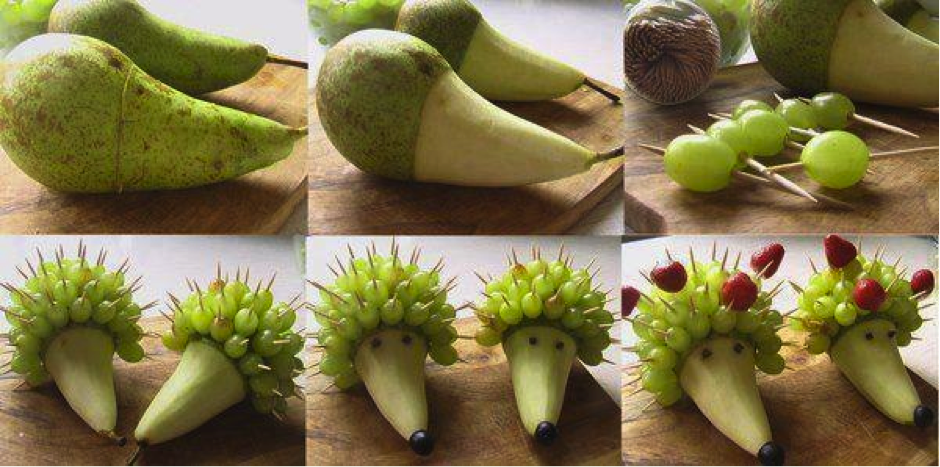 Роза из томата
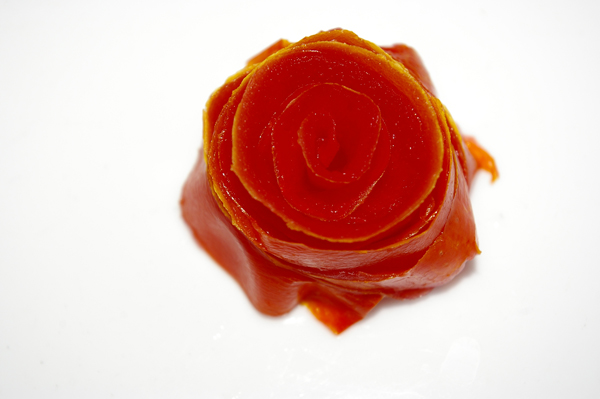 Нам понадобятся:

          нож

     разделочная
         доска
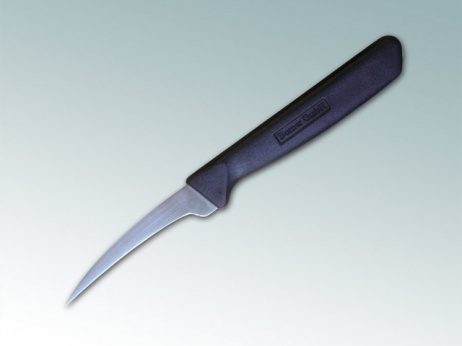 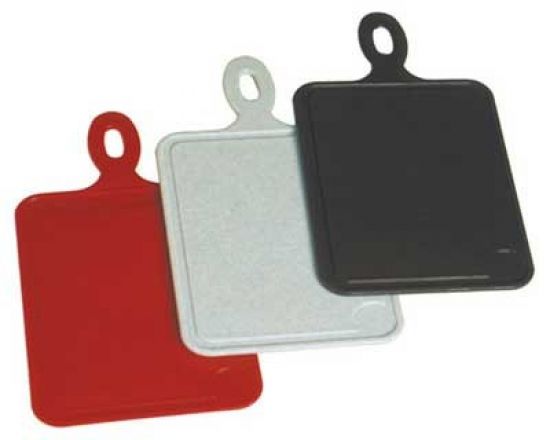 Лебедь из яблока
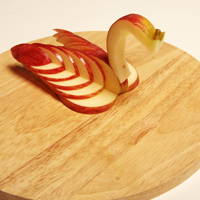 Из центрального сектора можно сделать голову, из одного их крайних ломтиков туловище и крылья.
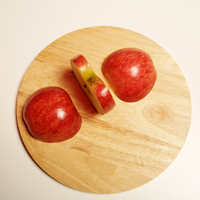 На одном из боковых ломтиков сделать две вертикальных прорези не доходя до основания 0.5 см, между которыми посередине оставить 1 см. Соединить прорези с аналогичными горизонтальными прорезями.
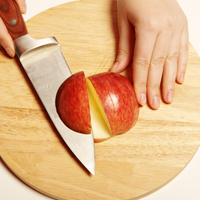 Вынуть получившиеся сектора.
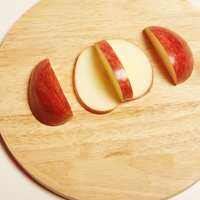 Из каждого из секторов сделать крылья
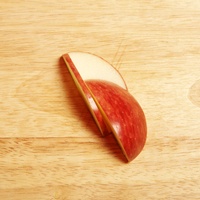 Вырезать так, чтобы в каждом секторе получилось одинаковое количество элементов.
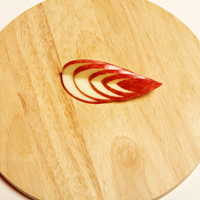 Вложить сектора обратно в тело лебедя и раздвинуть равномерно все элементы
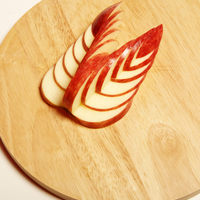 Их центрально сектора яблока сделать голову и шею, повторяя изгиб яблока с отступом в 1 см, желательно оставить черенок яблока как хохолок на голове лебедя.
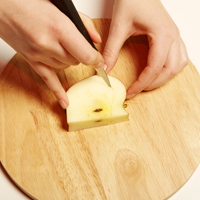 Закрепить шею на туловище с помощью зубочистки, так чтобы ее не было видно
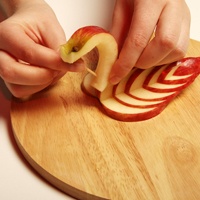 Если полить лебедя сиропом и посыпать кокосовой стружкой он станет оперенным
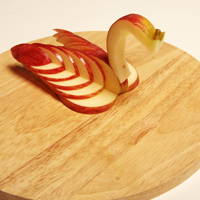 Спасибо за внимание!
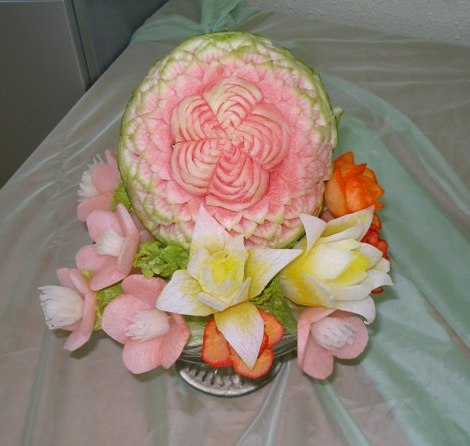